HELYESÍRÁSi 7 próba o-ó időtartam gyakorlása
Időkitöltő feladat: Gyűjtsetek szavakat a táblán! (Minden dia után visszatérhettek rá, ha van időtök.)
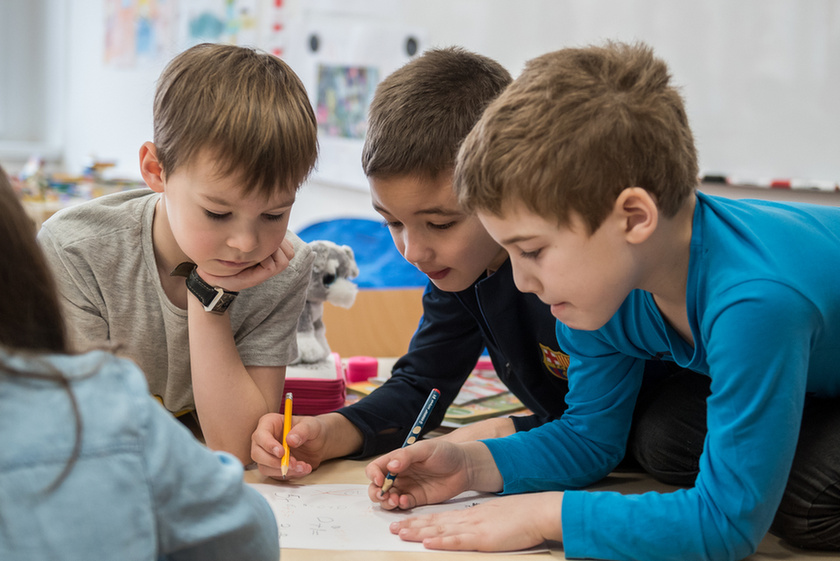 Minden kép neve egy szótagból áll. Csoportosítva írd le a képek nevét a füzetedbe!
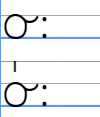 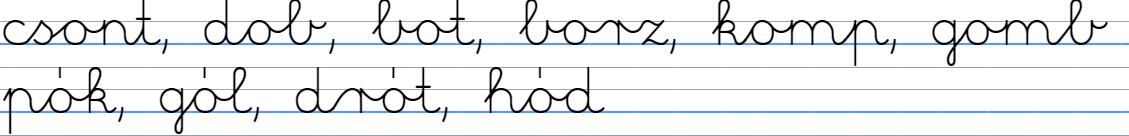 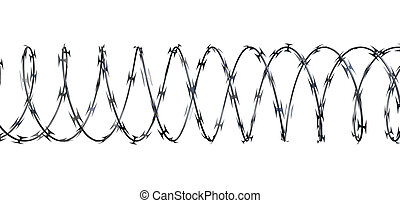 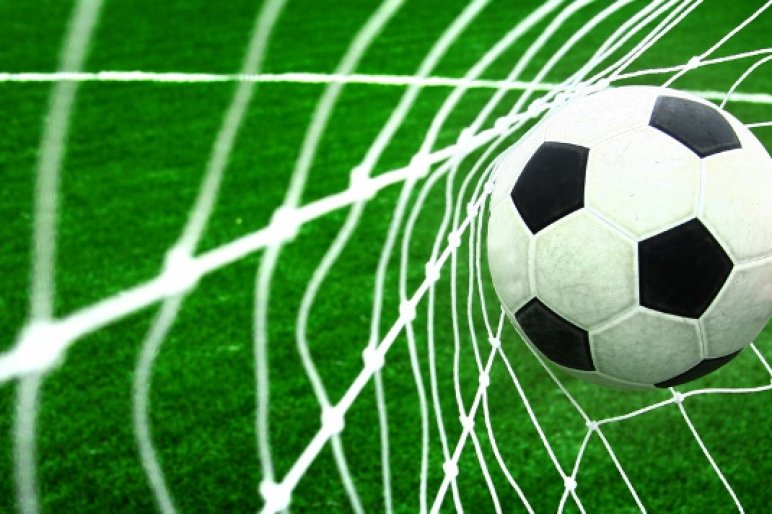 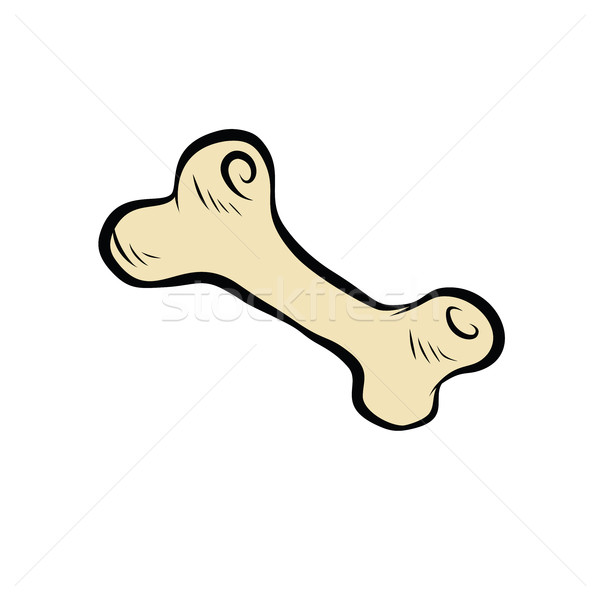 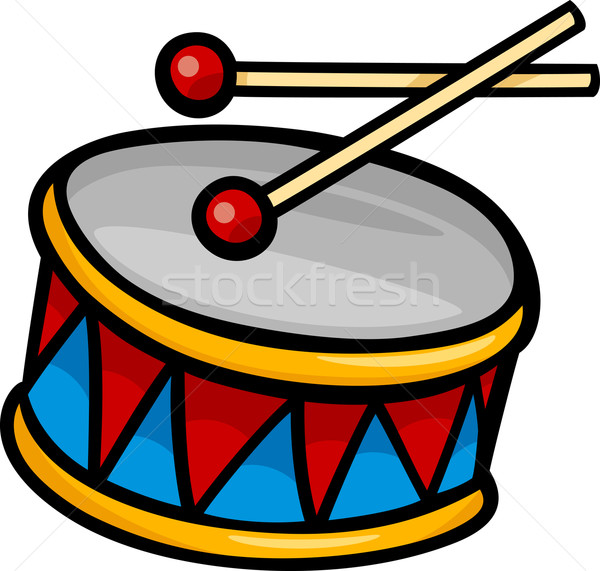 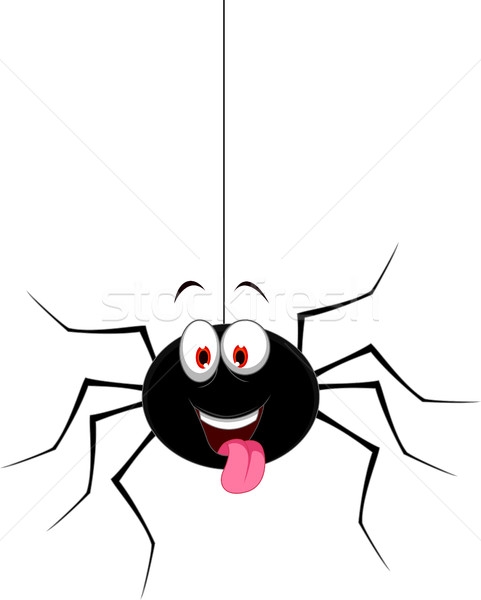 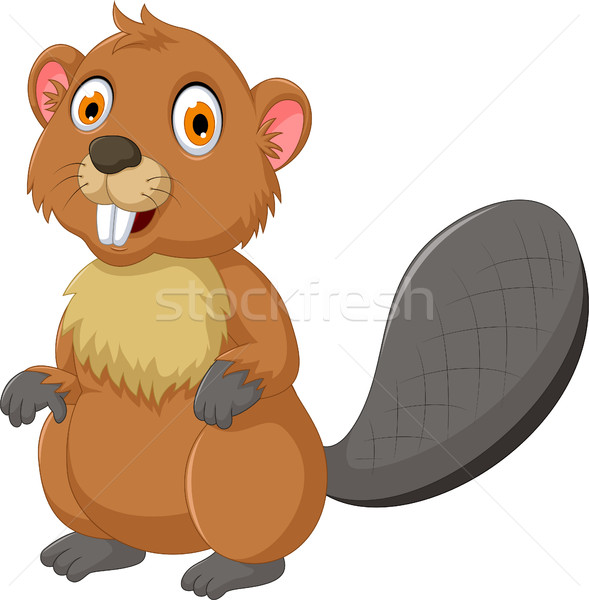 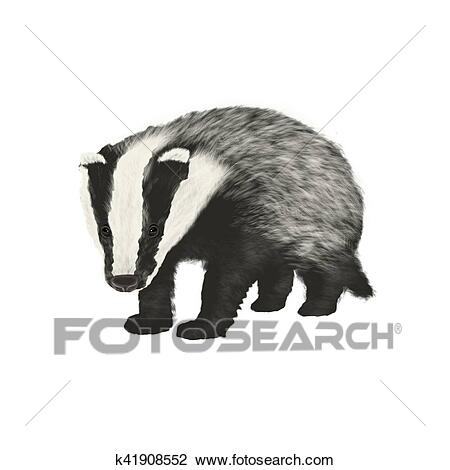 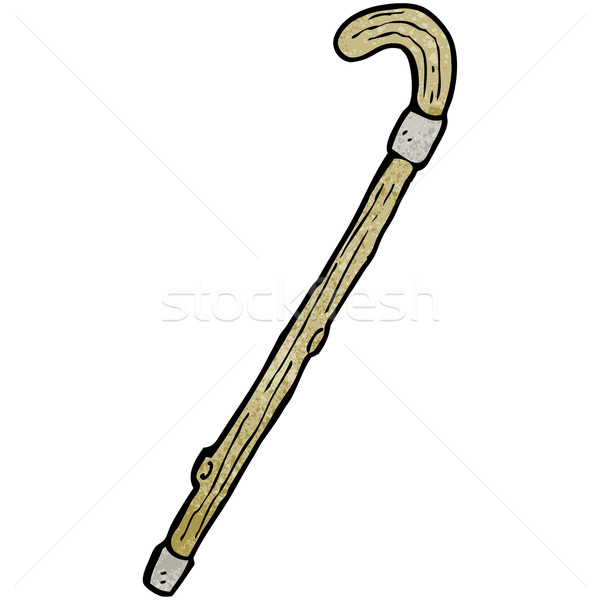 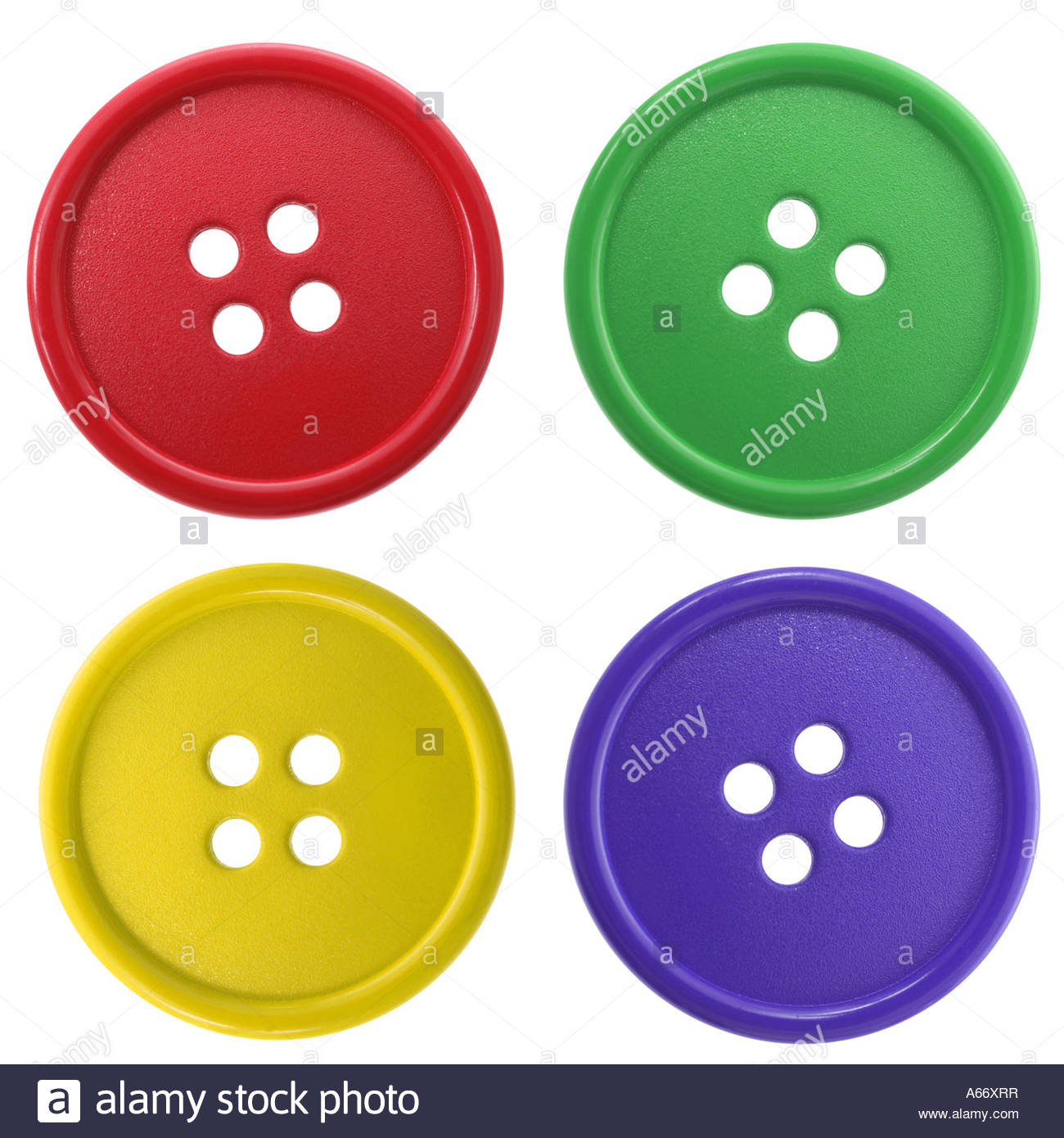 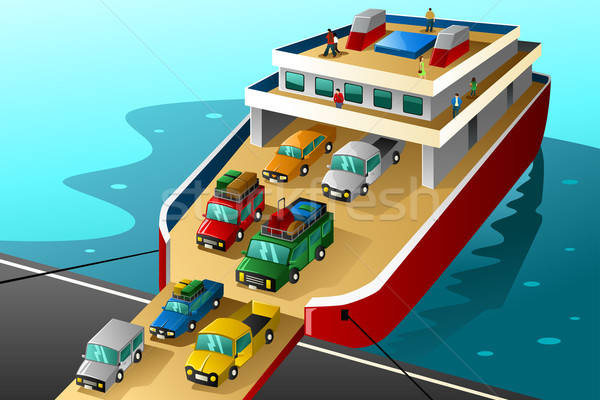 Minden kép neve két szótagból áll. Csak a kép nevében lévő o-ó betűket írd a füzetedbe!
ó-ó
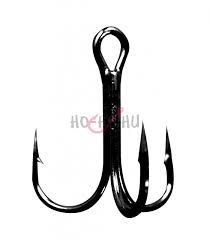 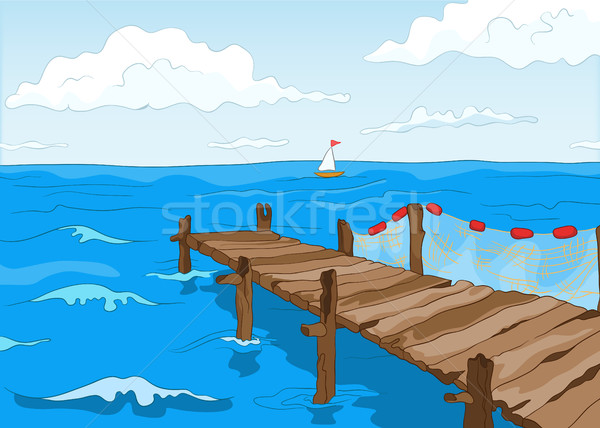 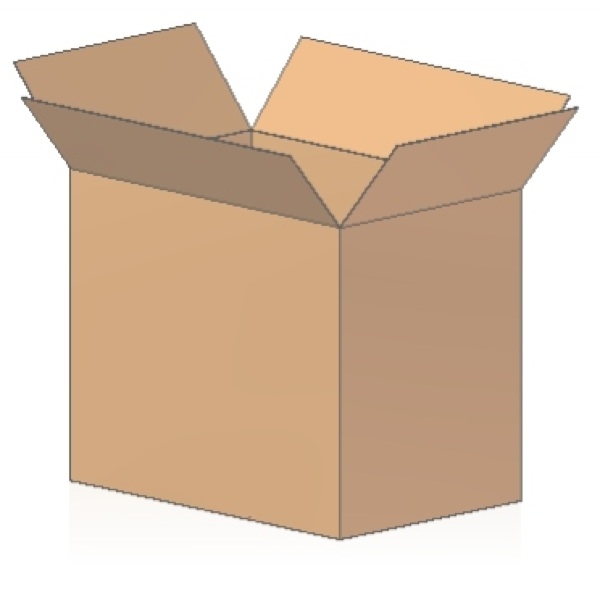 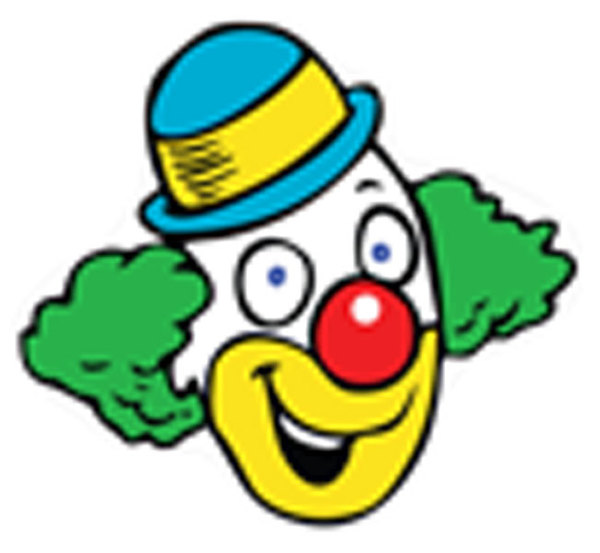 o-o
o-ó
o-o
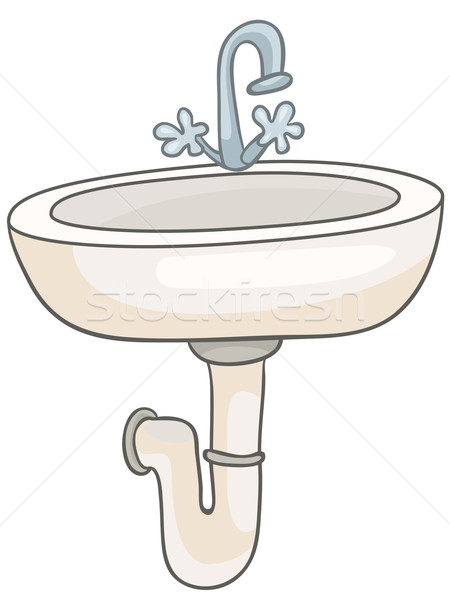 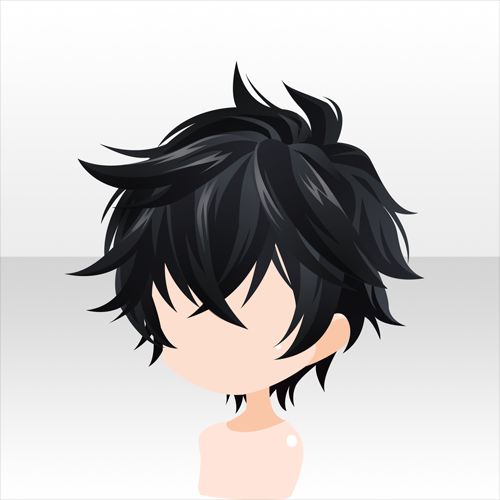 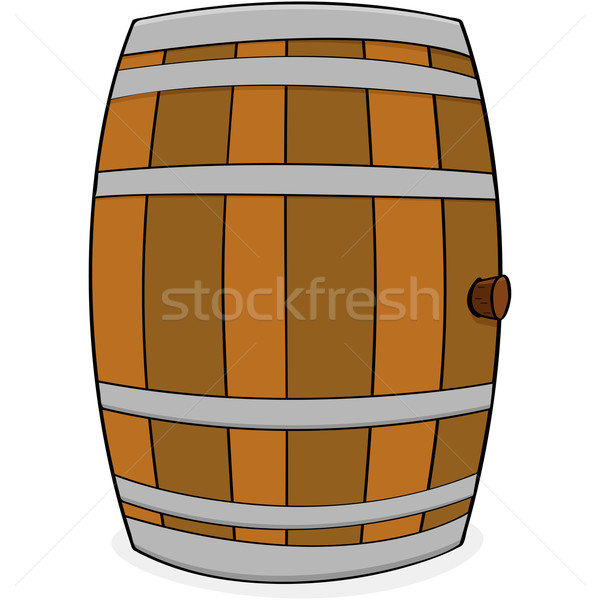 o-o
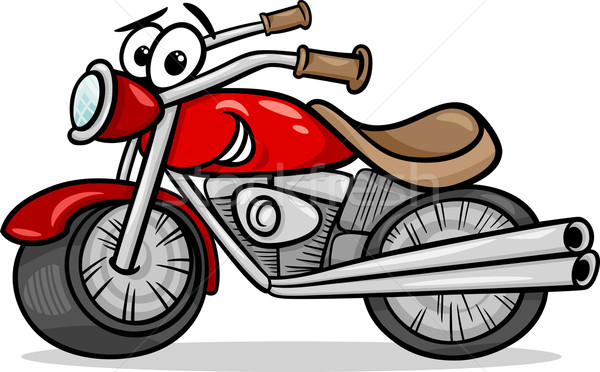 o-ó
ó-o
o-ó
Minden szóban van o vagy ó és j vagy ly. Találd ki a szót, és írd le helyesen a füzetedbe!
o
ó
raj/lyz_l
g_j/lya
ó
p_j/lya
_sztáj/ly
o
ó
o
maj/ly_m
s_haj/lyt
o
o
o
o
t_j/lyás
_j/lyan
f_j/lyik
súj/ly_s
a szókígyóban 7 DB egytagú szó bújt el. Mindegyik szóban van kétjegyű mássalhangzó és természetesen o vagy ó. Írd le a szavakat a füzetedbe!
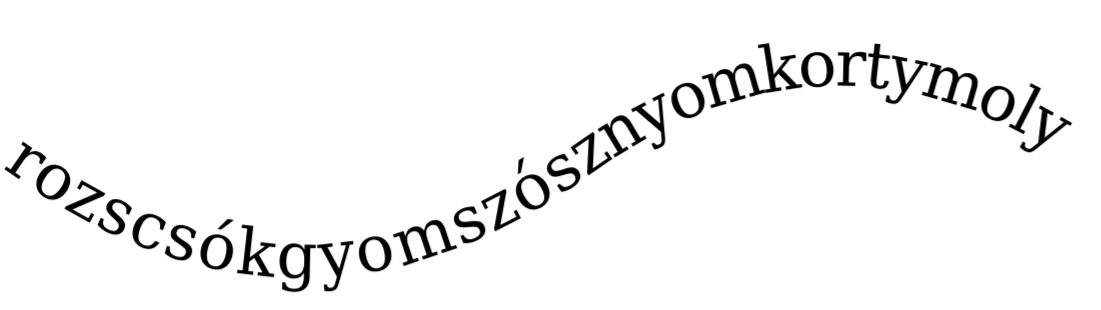 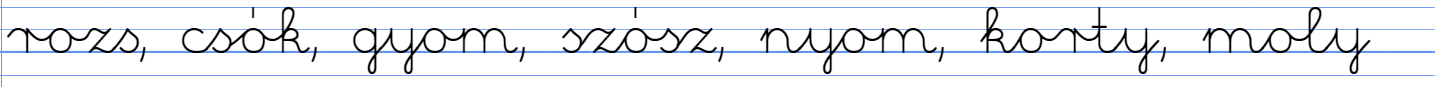 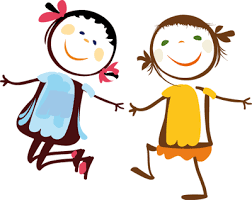 Melyik szót lehet kirakni az összekevert betűkből? Páros munka.
jkoór
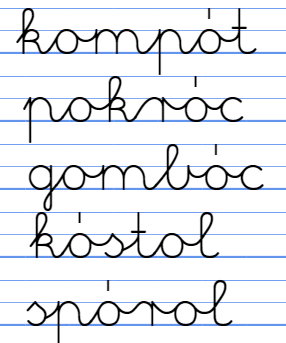 kmoópt
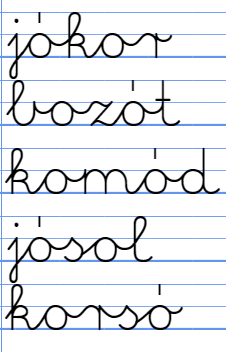 ckoópr
boózt
bcgmoó
dkmoó
jloós
klsoót
loóspr
koórs
A szófelhőben 10 db szót találsz. Mindegyik szóban van o vagy ó és hosszú egyjegyű mássalhangzó. Írd le a szavakat a füzetedbe!
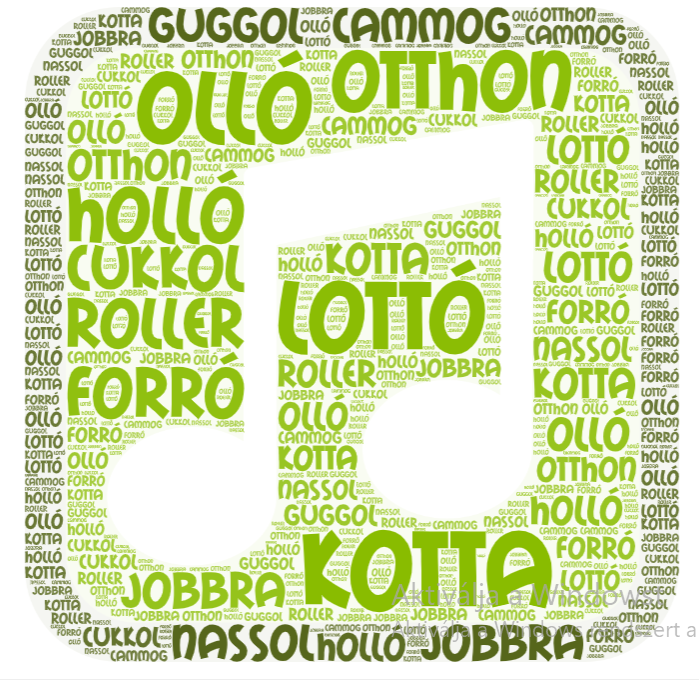 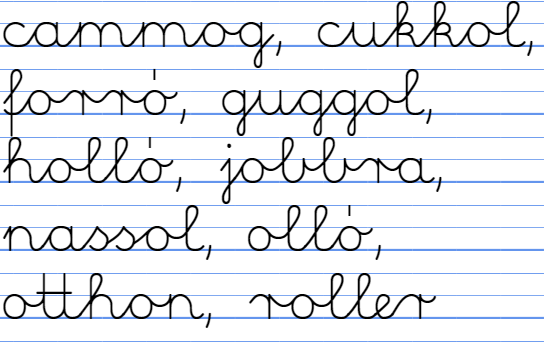 Időkitöltő feladat: Gyűjts szavakat!